High Performance PL/SQL
Guy Harrison
Chief  Architect, Database Solutions
PL/SQL top tips
Optimize network traffic
Array processing
Set PLSQL_OPTIMIZE_LEVEL
Loop processing 
Recursion 
NoCopy
Associative arrays
Bind variables in NDS
Number crunching
Using the profiler
G
Tip 0: It’s usually the SQL
Most PL/SQL routines spend most of their time executing SELECT statements and DML
Tune these first:
Identify proportion of time spent in SQL (profiler, V$SQL)
Use SQL Trace+ tkprof or the profiler to identify top SQL
SQL tuning is a big topic but:
Look at statistics collection policies
In development AND in production
Consider adequacy of indexing
Learn hints
Exploit 10g/11g tuning facilities (if licensed)
Don’t issue SQL when you don’t need to
PLSQL_OPTIMIZE_LEVEL
Introduced in 10g
Controls transparent optimization of PL/SQL code similar to reorganizing code

Level 0: No optimization
Level 1: Minor optimizations, not much reorganization
Level 2: (the default) Significant reorganization including loop optimizations and automatic bulk collect
Level 3: (11g only) Further optimizations, notably automatic in-lining of subroutines
Motivations for stored procedures
Historically:
Security
Client-Server division of labour
Separation of business logic
Manageability
Portability ?
Network overhead 
Divide and conquer complex SQL
Today
Middle tier provides most of these
Network traffic is perhaps the strongest remaining motivation
Optimizing network traffic
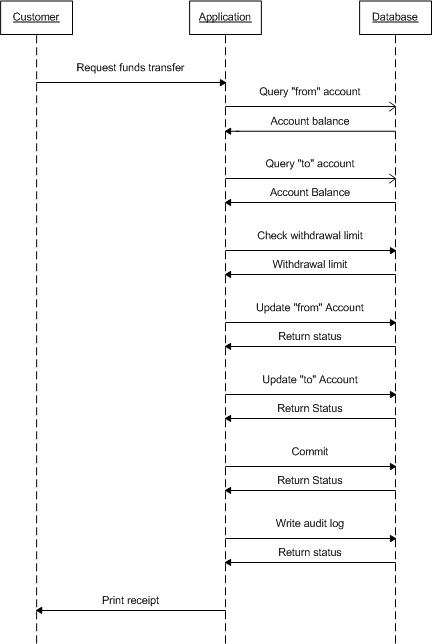 PL/SQL routines most massively outperform other languages when network round trips are significant.
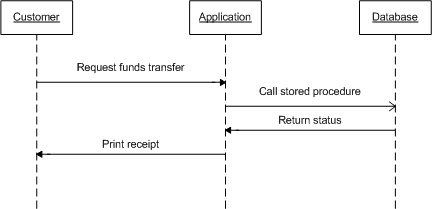 Network traffic
Routines that process large numbers of rows and return simple aggregates are also candidates for a stored procedure approach
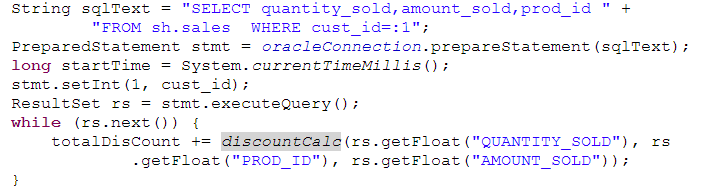 Stored procedure alternative
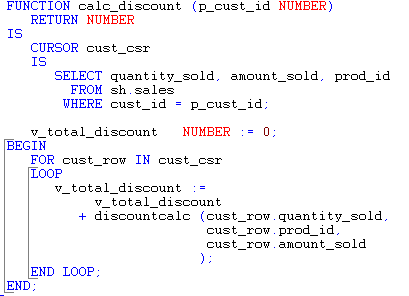 Network traffic example
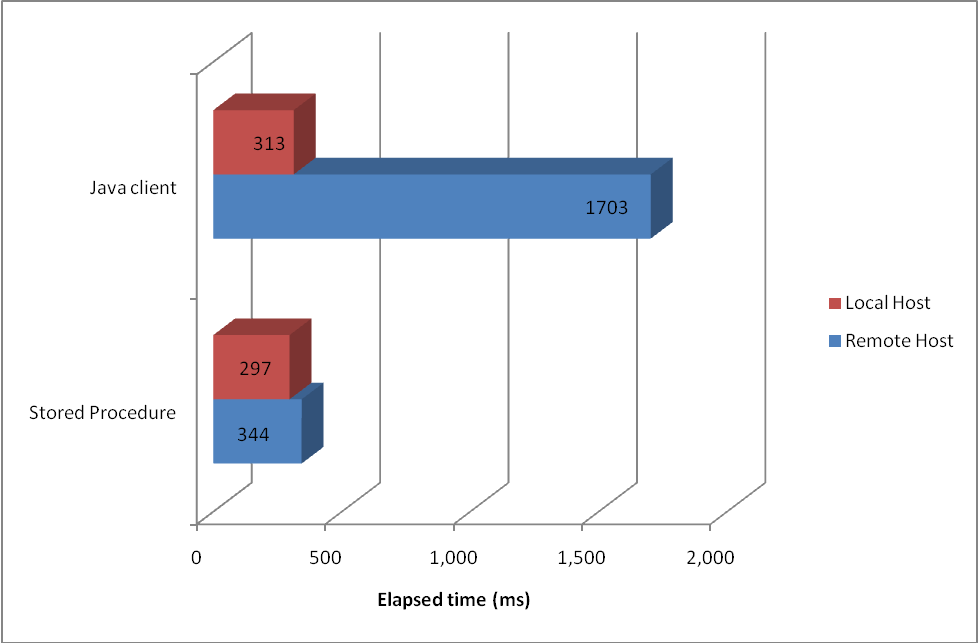 Array processing
Considered bad:







Excessive loop iterations
Increases logical reads (rows in the same block fetched separately)
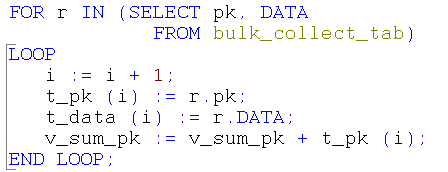 Array processing
Considered better:






Selects all data in a single operation
Large result sets might take longer as memory grows
Other concurrent sessions may have limited memory for sorts, etc. 
Out of memory errors are possible
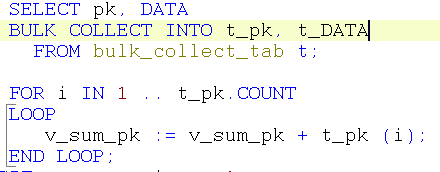 Array processing
Considered best:








Never more that p_array_size elements in collection
Best throughput,  acceptable memory utilization
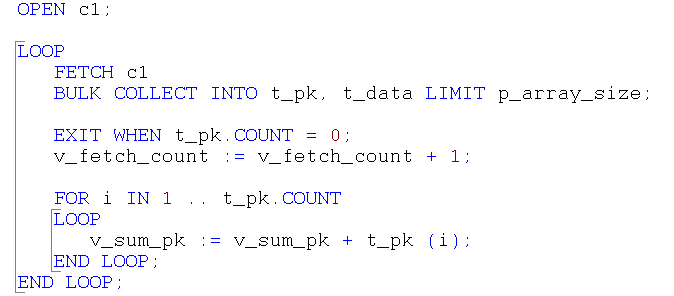 Array processing (plsql_optimize_level=1)
No bulk collect
Bulk collect without LIMIT
Bulk Collect and PLSQL_OPTIMIZE_LEVEL
PLSQL_OPTIMIZE_LEVEL>1 causes transparent BULK COLLECT LIMIT 100
This means that FOR loops can actually be more efficient that unlimited BULK COLLECT!
********************************************************************************

SQL ID : 6z2hybgm1ahkh
SELECT /*+ cache(t) */ PK, DATA 
FROM
 BULK_COLLECT_TAB


call     count       cpu    elapsed       disk      query    current        rows
------- ------  -------- ---------- ---------- ---------- ----------  ----------
Parse        1      0.00       0.00          0          0          0           0
Execute      1      0.00       0.00          0          0          0           0
Fetch    25000      3.26      12.49      73530      98241          0     2499998
------- ------  -------- ---------- ---------- ---------- ----------  ----------
total    25002      3.26      12.49      73530      98241          0     2499998

Misses in library cache during parse: 1
Optimizer mode: ALL_ROWS
Parsing user id: 88     (recursive depth: 1)
Reduce unnecessary Looping
Unnecessary loop iterations burn CPU
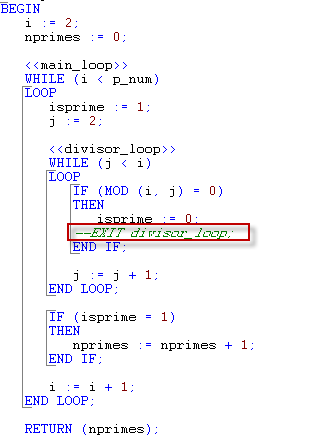 Remove loop Invariant terms
Any term in a loop that does not vary should be extracted from the loop
PLSQL_OPTIMIZE_LEVEL>1 does this automatically
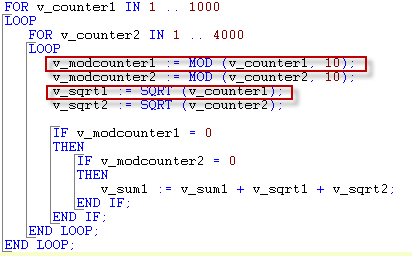 Loop invariant terms relocated
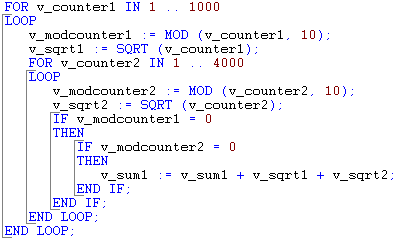 Loop invariant performance improvements
Recursive routines
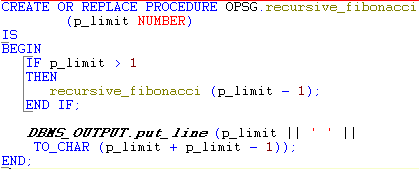 Recursive routines often offer elegant solutions.
However, deep recursion is memory-intensive and usually not scalable
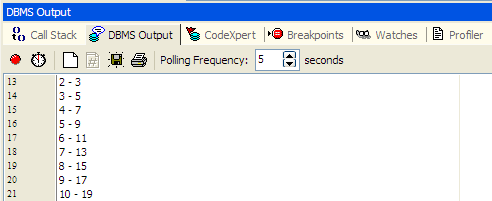 Recursion memory overhead
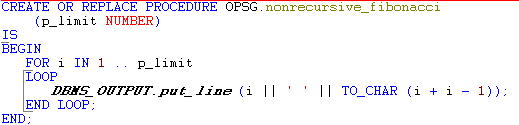 NOCOPY
The NOCOPY clause causes a parameter to be passed “by reference” rather than “by value” 
Without NOCOPY, a copy of each parameter variable is created within the subroutine
This is particularly expensive when collections are passed as parameters
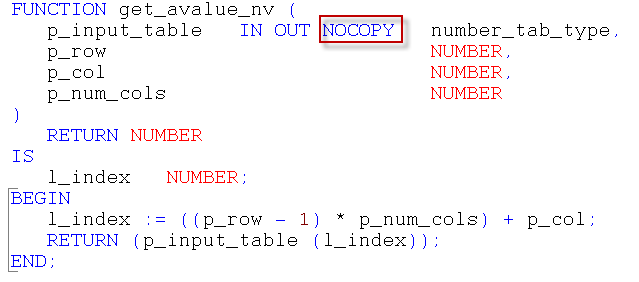 NoCopy performance gains
4,000 row, 10 column “table”;  4000 lookups:
Associative arrays
Traditionally, sequential scans of PLSQL tables are used for caching database table data:
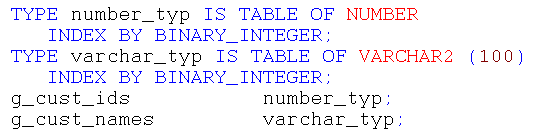 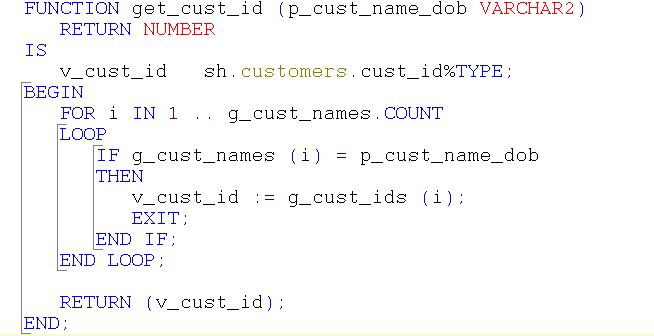 Associative arrays
Associative arrays allow for faster and simpler lookups:
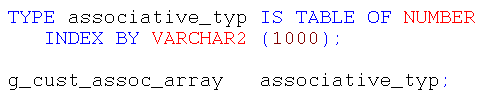 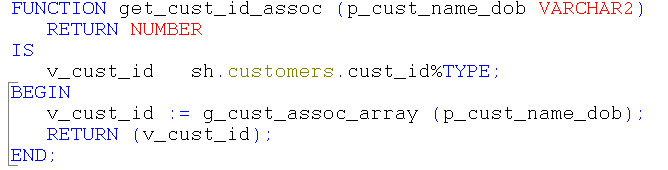 Associative array performance
10,000 random customer lookups with 55,000 customers
Bind variables in Dynamic SQL
Using bind variables allows sharable SQL, reduces parse overhead and minimizes latch contention 
Unlike other languages, PL/SQL uses bind variables transparently
However, dynamic SQL makes it easy to “forget”
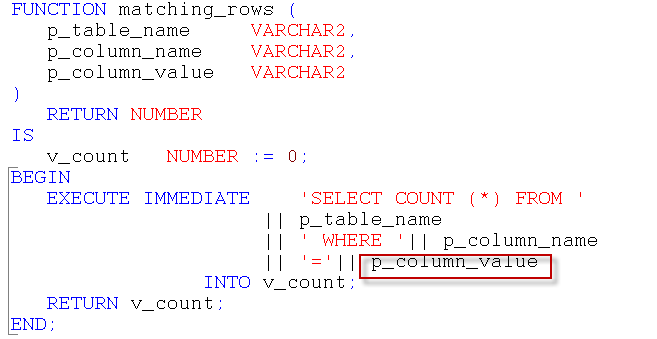 Using bind variables
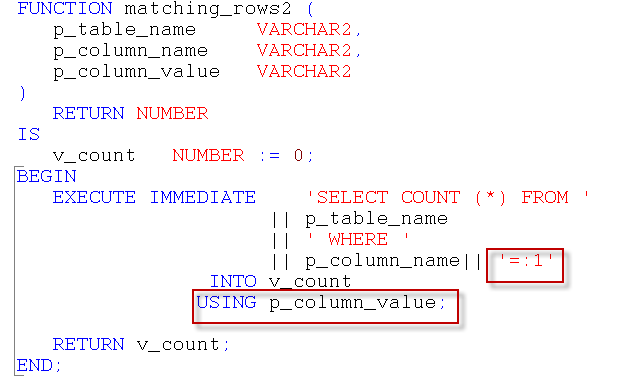 Bind variable performance
10,000 calls like this:
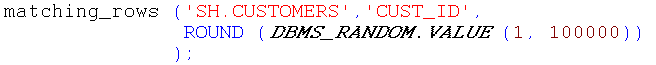 Number crunching
Until recently, it’s been hard to determine how much time is spent in PLSQL code, vs time in SQL inside PLSQL:
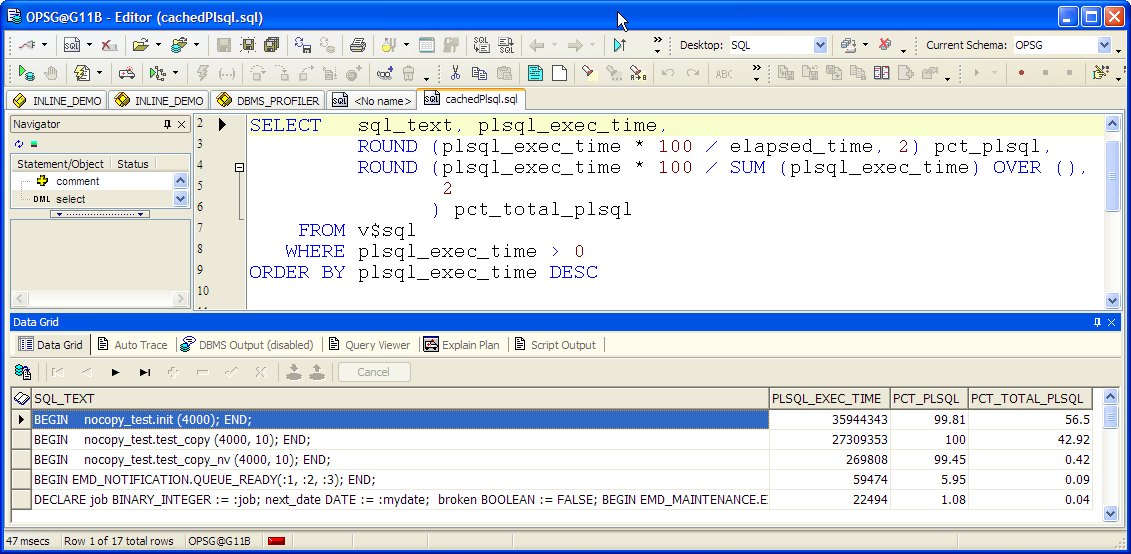 Java for computation?
Your results will vary
Why Native didn’t work well for me…
I need a routine with no SQL and no built in functions!
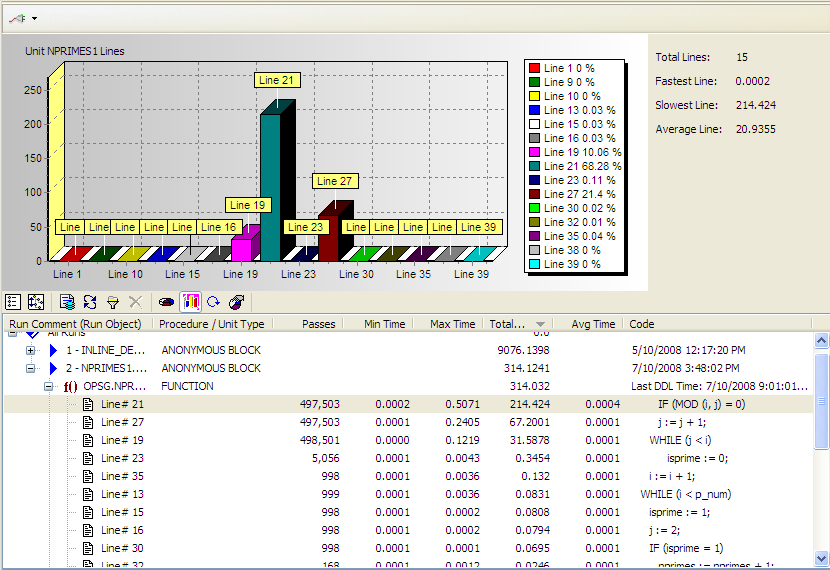 The profiler
DBMS_PROFILER is the best way to find PL/SQL “hot spots”:
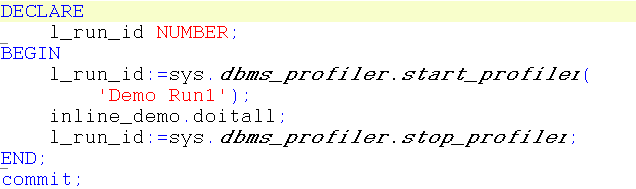 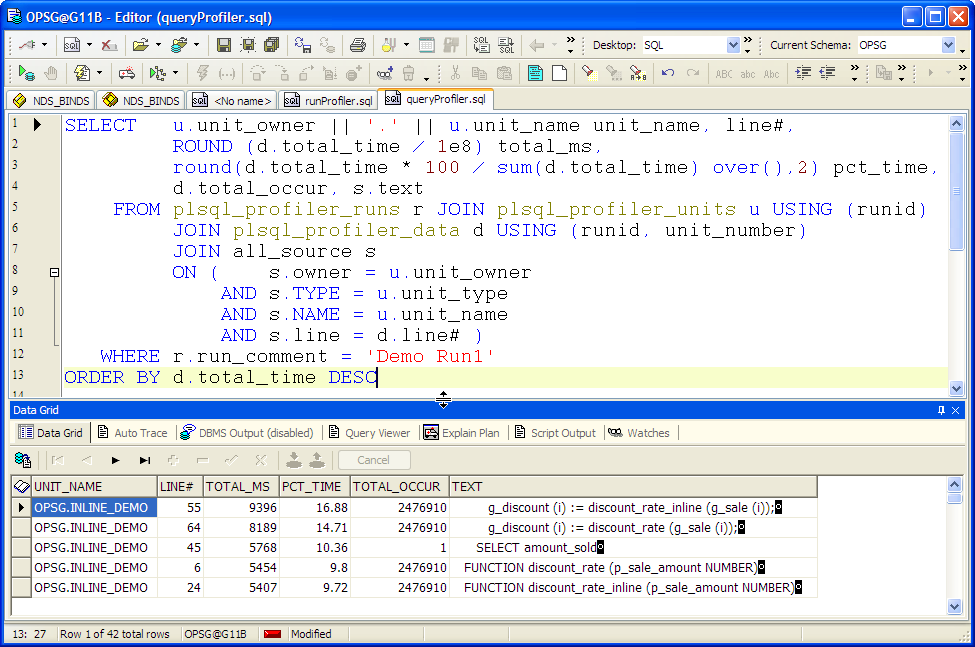 Toad profiler support
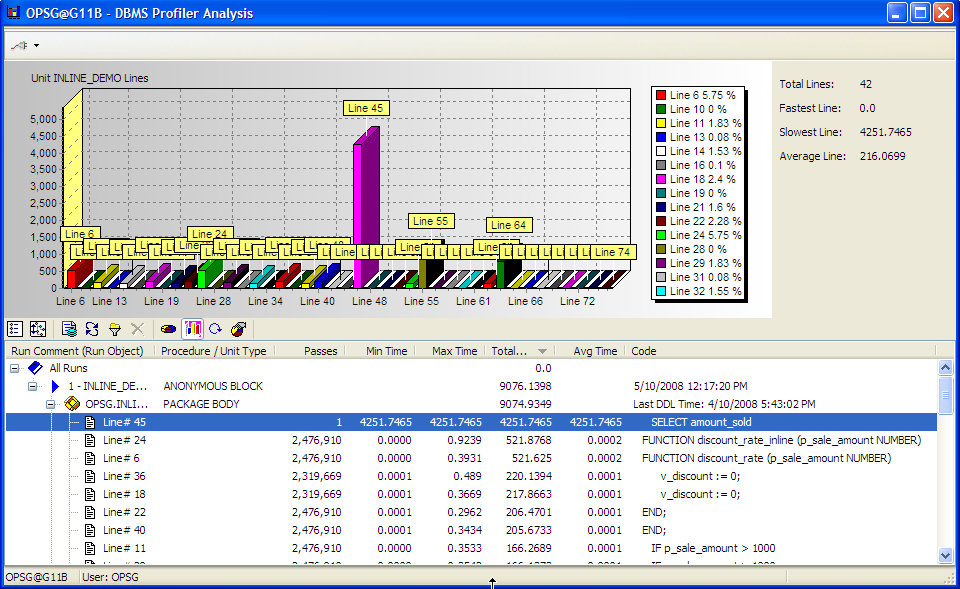 Hierarchical profiler
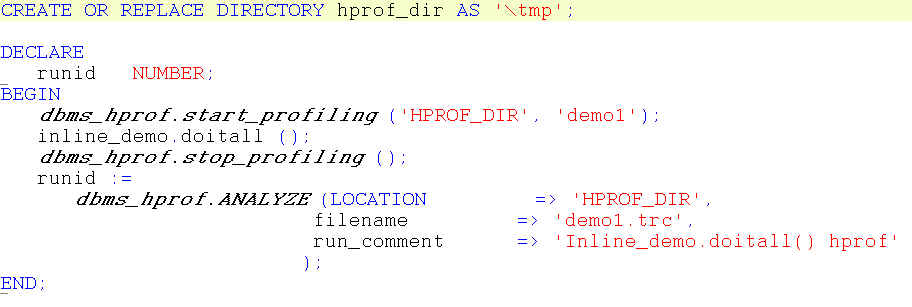 $ plshprof -output hprof demo1.trc
Plshprof output
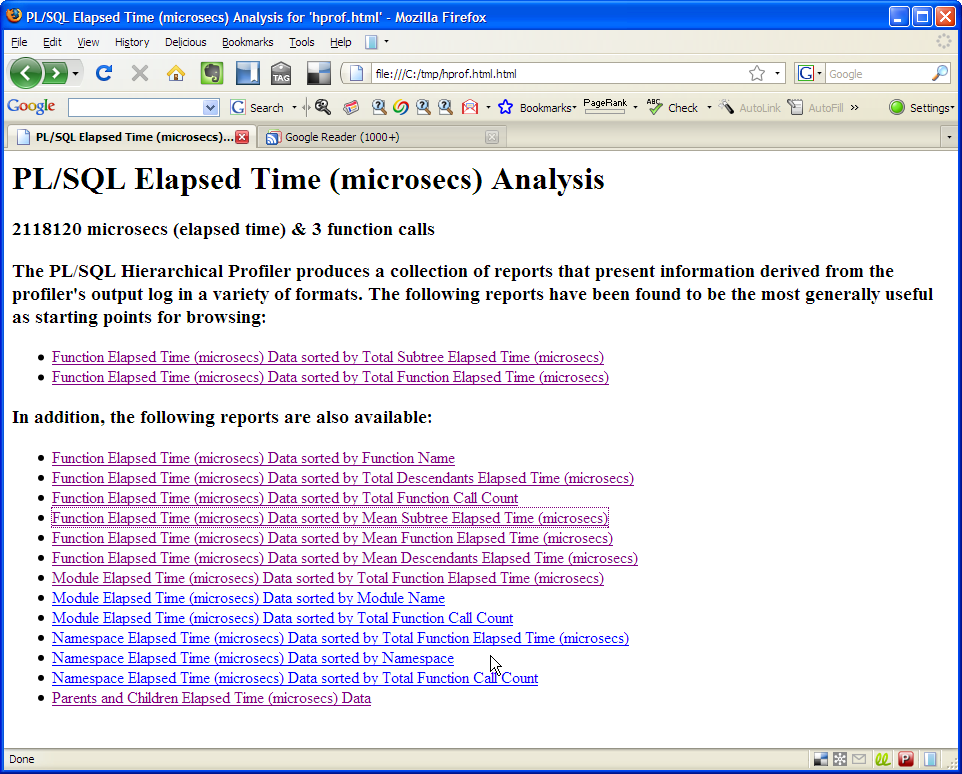 DBMS_HPROF tables
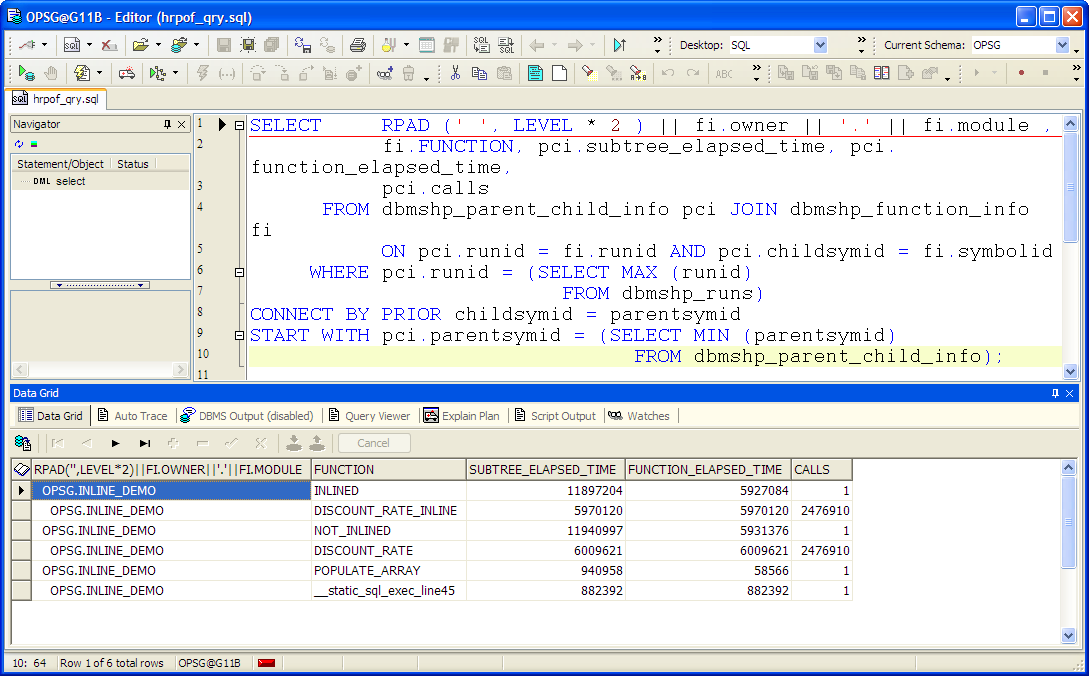 Toad Hierarchical profiler
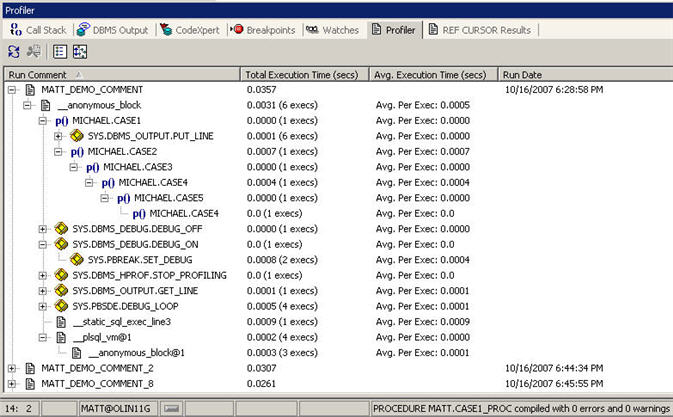 11g and other stuff
11g Native compilation 
11g In-lining
Data types (SIMPLE_INTEGER)
IF and CASE ordering
SQL tuning (duh!)
PLSQL Function cache
Function cache example
Suits deterministic but expensive functions
Expensive table lookups on non-volatile tables
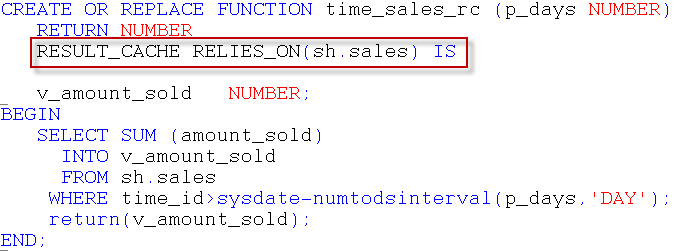 100 executions, random date ranges 1-30 days:
Thank You – Q&A